PURITY TEST OF SUGAR OF MILK
Prepared By
Dr.SREEJA.S
Prof & Head, Dept of Pharmacy
SUGAR OF MILK
It is a solid vehicle used in Homoeopathy for preparation and dispensing of  medicine.
Prepared from Goats milk
Physical Properties – 
			Colour ( Milky White )
			Taste  - Faintly Sweet 
                         Odour – Odourless
			Consistensy – Sandy, Gritty, Rough to feel
SUGAR OF MILK
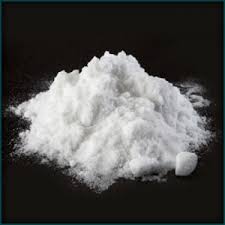 CHEMICAL TEST
Litmus Test  - Prepare an aqueous solution of sugar of milk by putting small quantity of sugar of milk in a test tube and pouring distilled water into it and dissolve the powder by shaking the test tube.
Dip blue litmus paper into the solution.
Positive test for acid – Blue litmus paper changes into red
Negative test for acid – Blue litmus paper retains its blue colour
LITMUS TEST
TEST FOR STARCH(Iodine test)
TEST FOR STARCH(Iodine test)
Presence of Starch
Absence of Starch
TEST FOR STARCH(Iodine test)
TEST FOR ALUM
TEST FOR ALUM
TEST FOR COPPER
TEST FOR COPPER
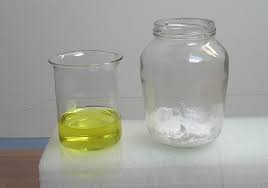 Potassium ferrocyanide Solution
Reddish Brown Sediment
TEST FOR CHLORIDE
TEST FOR CHLORIDE
TEST FOR PHOSPHATE
TEST FOR PHOSPHATE
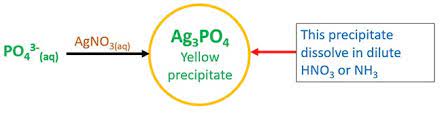